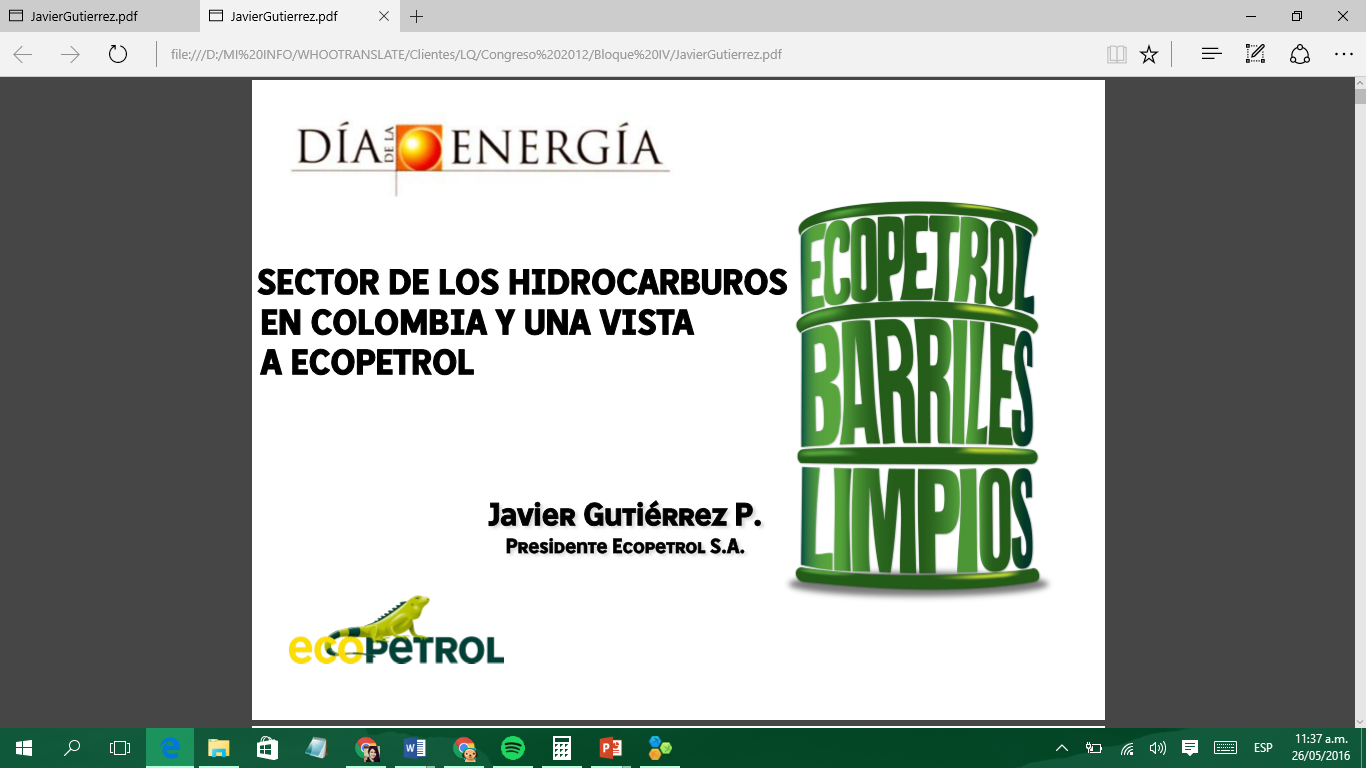 HYDROCARBON SECTOR IN COLOMBIA AND AN OVERVIEW   TO ECOPETROL
Javier Gutiérrez P.
President of Ecopetrol S.A.
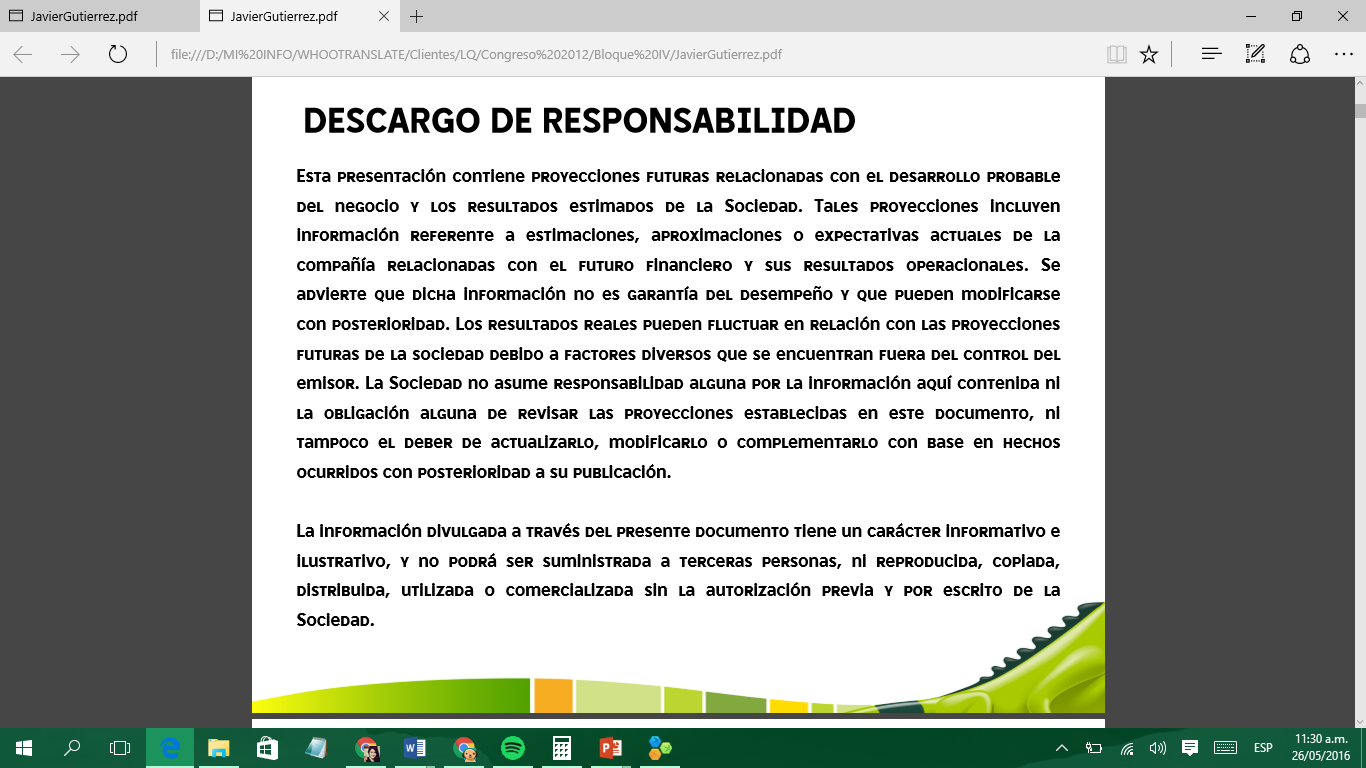 DISCLAIMER
This presentation includes future projections related to the probable business development  and the Company’s estimated results. Such projections include information related to estimations, approximations or current expectations of the company related to the financial future and its operational results. It should be noted that such information is not guarantee of the performance and that may be modified afterwards. The actual results can fluctuate in relation to the  Company’s future projections due to different factor that are out of the issuer control. The Company does not undertake any responsibility for the information herein nor the obligation to review the projections established in this document or to update it, modify it or complement it  based on facts happened after its publication. 

The  information  disclosed  in this document has an informative and illustrative nature and can not be  provided to third parties,  nor reproduced , copied, distributed , used or marketed  without the Company’s previous authorization and by written.
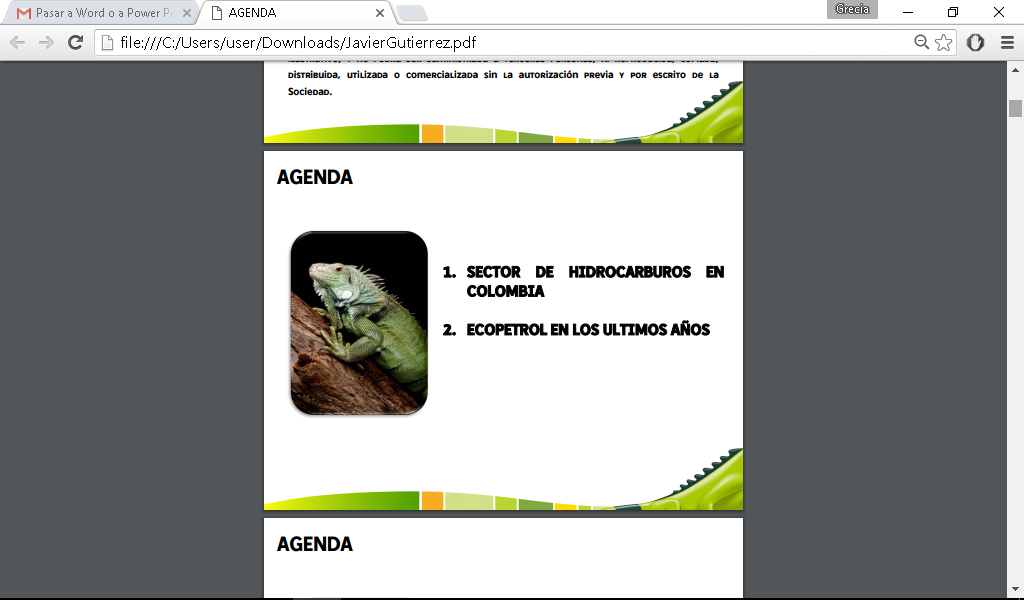 HYDROCARBON SECTOR IN COLOMBIA
ECOPETROL  IN THE  LAST YEARS
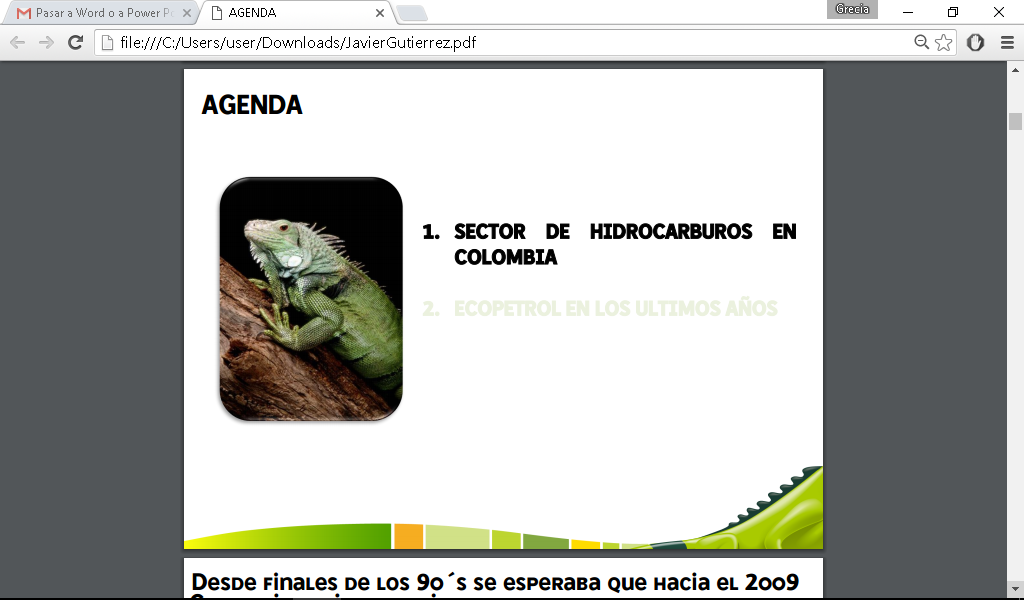 HYDROCARBON SECTOR   IN COLOMBIA
2.	ECOPETROL IN THE LAST YEARS
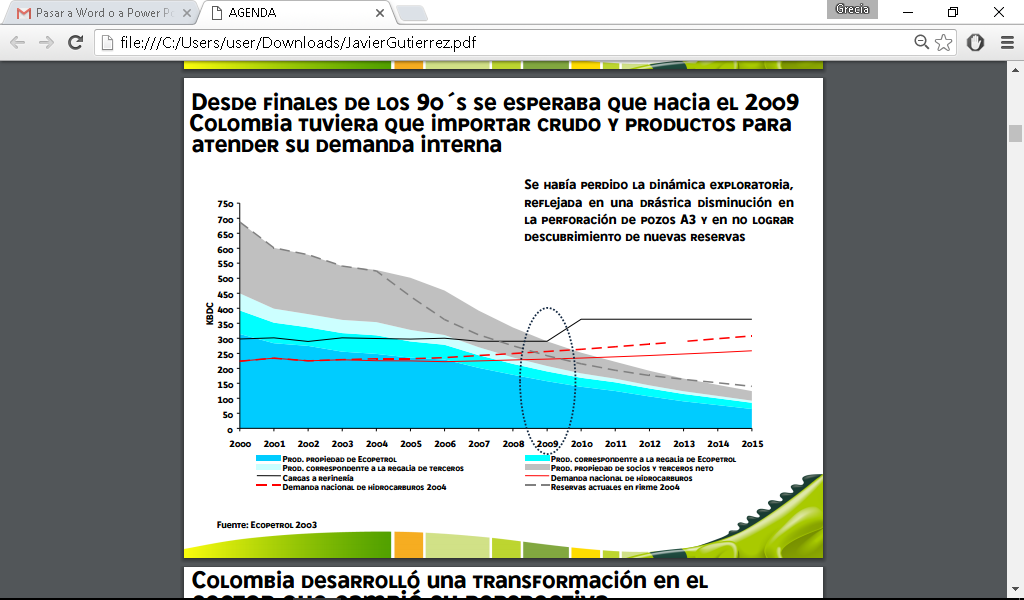 Since the late 90’s, it was expected for 2009 that Colombia would have to import crude and products to meet its internal demand
The exploratory dynamics had been lost, reflected in a dramatic reduction in the drilling of wells A3 and by not accomplishing new reserves findings.
2009	2010	2011	2012	2013	2014	2015
Prod. corresponding to Ecopetrol royalty                Prod. property of  shareholders and y third parties net  Hydrocarbon domestic demand
Current firm reserves 2004
2001	2002	2003	2004	2005	2006
Prod. Property  of  Ecopetrol
Prod. Corresponding  to the royalty of a third party Loads to refinery 
Hydrocarbon domestic demand  2004
Source: Ecopetrol 2003
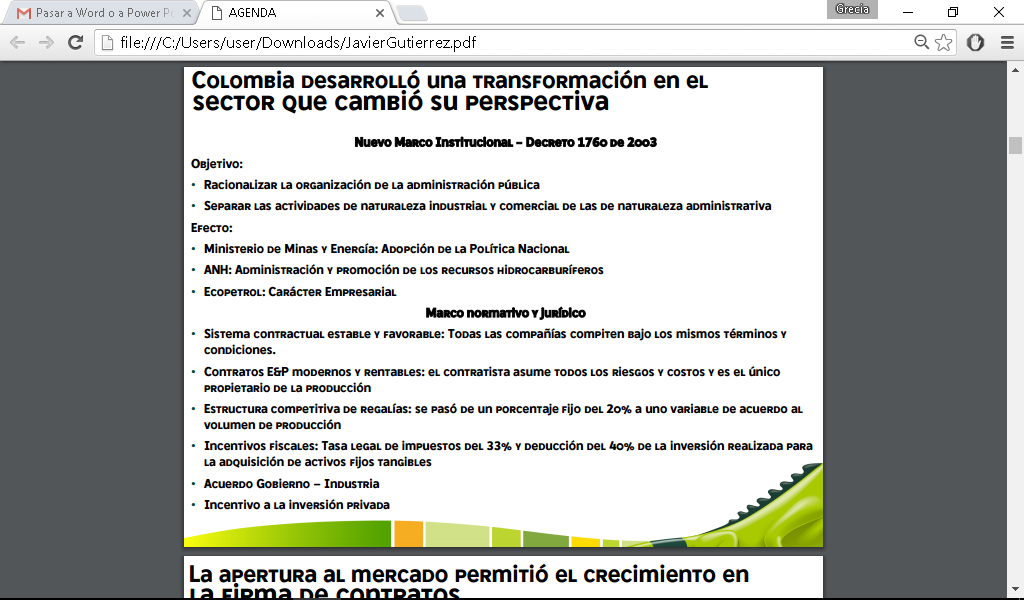 Colombia developed a transformation in the sector that changed its perspective
New Institutional Framework – Decree 1760 from 2003 
Objective:
Streamline the public administration organization 
Separate the activities of industrial and commercial nature from the ones of administrative nature
 Effect: 
Ministry of Energy and Mines: Adoption of National Policy 
ANH: Hydrocarbon resources  administration and promotion 
Ecopetrol: Entrepreneurial  character 
Regulatory and legal framework 
Stable and favorable contractual system: All the companies compete under the same terms and conditions.  
Modern and profitable E&P  contracts: the contractor undertakes all the risks and costs and is the only owner of the production. 
Royalties competitive structure: it changed from a fix percentage of 20% to a variable one according to the production volume. 
Tax incentives: legal tax rate of 33% and deduction of 40% of the investment made for the tangible fix assets acquisition.
Government –Industry agreement 
Incentive to the private investment
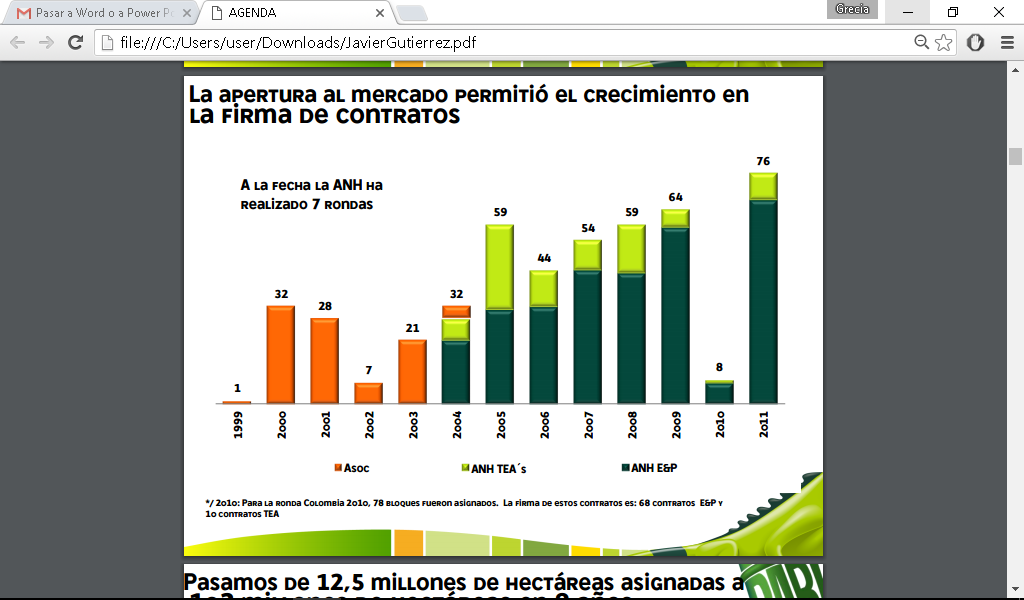 The market opening allowed the growth in the contracts’ signing
Up to date the ANH has performed 7 rounds
*/ 2010: For  the Colombia 2010 round, 78 blocks were assigned. The  signing of  these  contracts is: 68 contracts E&P  and  10 contracts TEA.
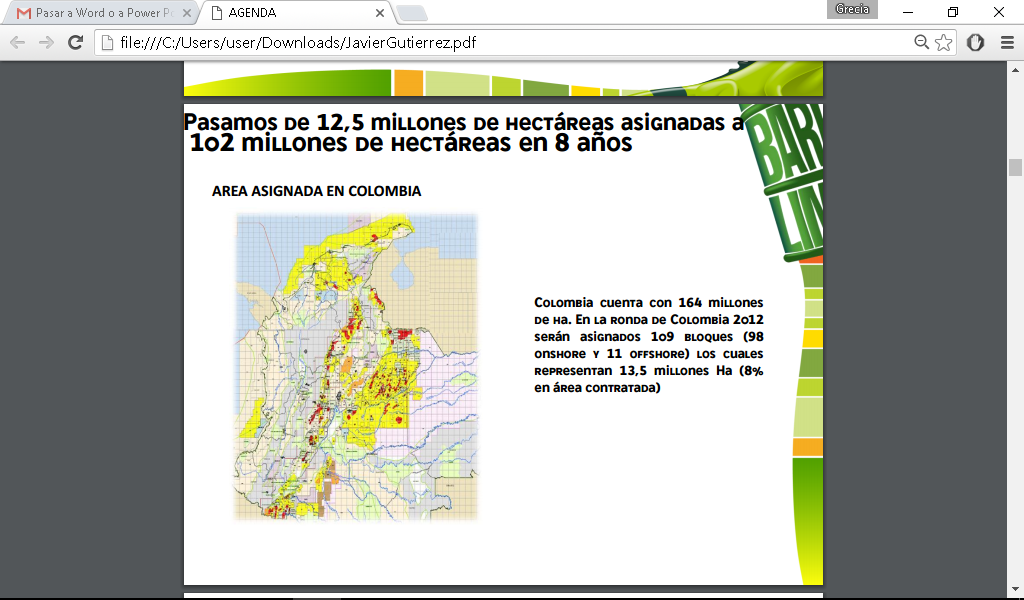 We went from 12,5 million hectares assigned to 102 million hectares  in 8 years
AREA ASSIGNED IN COLMBIA
Colombia has 164 million hectares. In the Colombia 2012 round, 109 blocks will be assigned (98 onshore and 11 offshore), which represent 13,5 million ha (8% in contracted area).
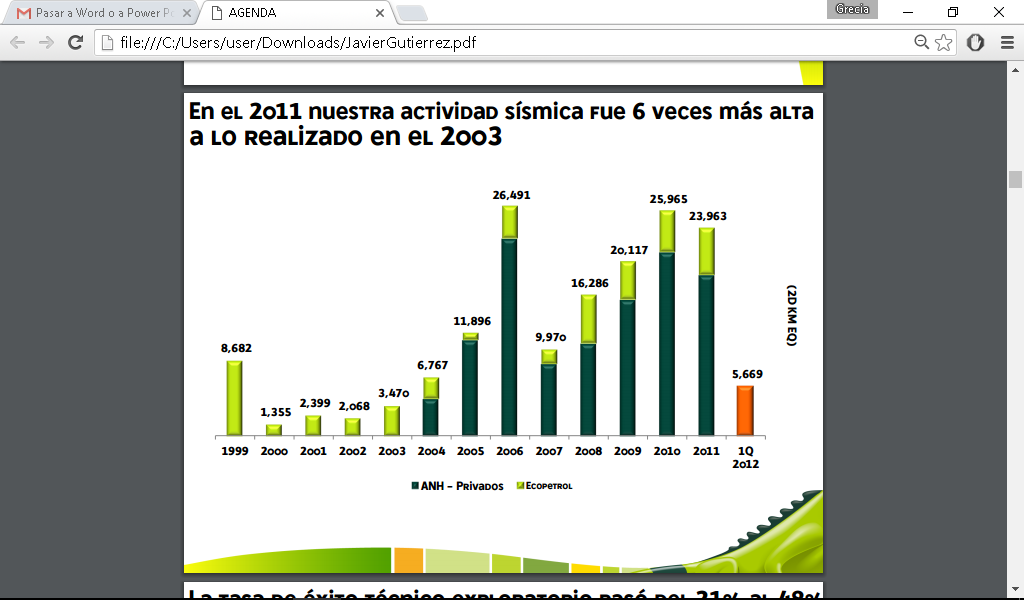 In 2011, our seismic activity was 6 times higher than in 2003
Private
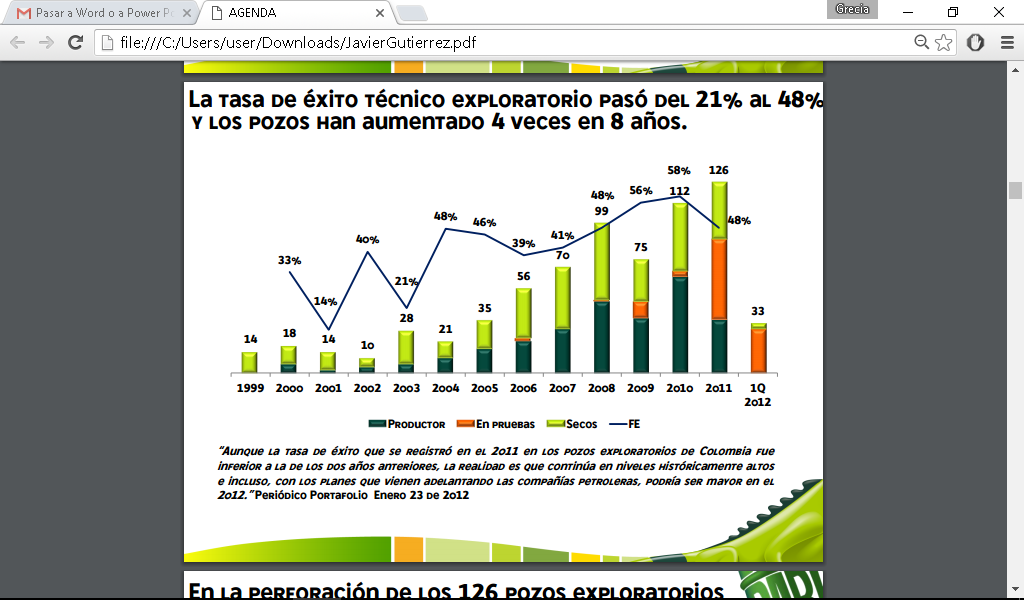 The exploratory technical success rate went from 21% to 48% and the wells have increased 4 times in 8 years.
Producer
Dry - FE
I n Test
« Even though the success rate registered in 2011 in the Colombian exploratory wells were lower than the two years prior, the reality is that it continues in historically high levels, and even, with the plans that are being anticipated by the oil companies, it could be higher in 2012”. Portafolio -Newspaper January 23rd, 2012.
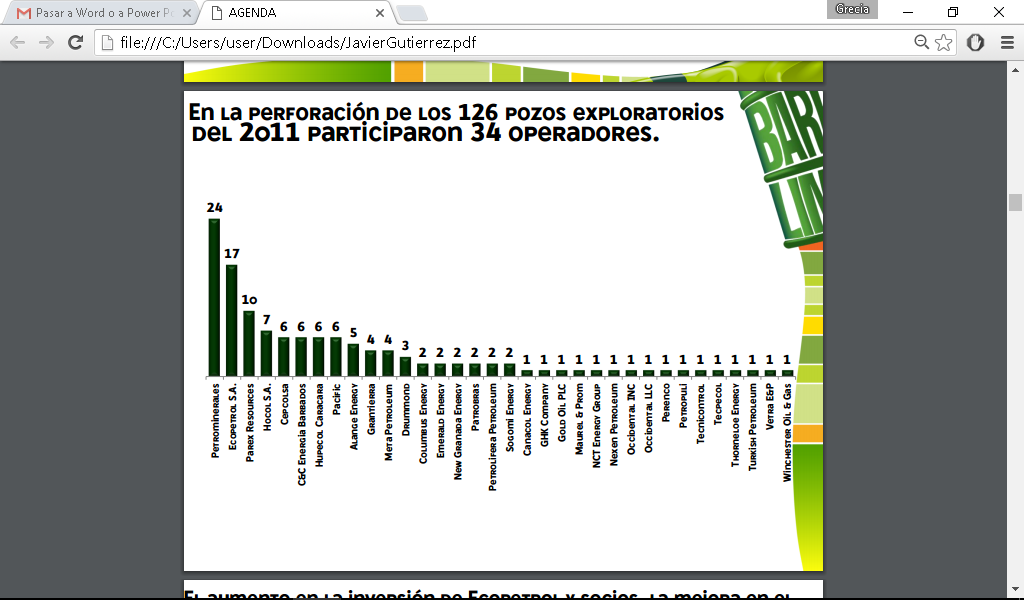 34 operators participated in the drilling of 126 exploratory wells in 2011.
The increase in the Ecopetrol and partners investment, the improvement in the recovery factor and the increase of the exploratory activity has generated a sustainable improvement in the country’s production.
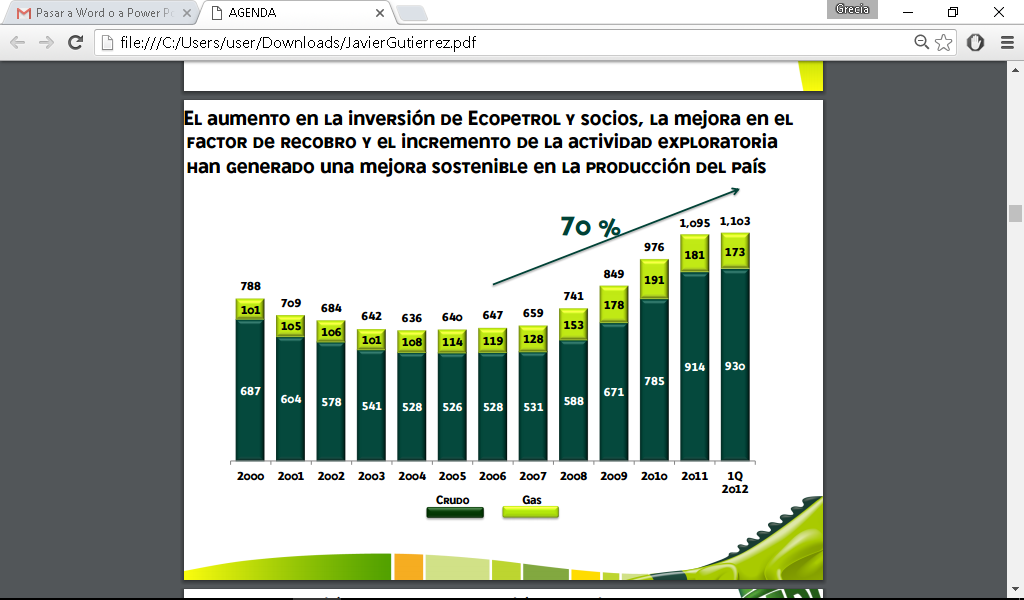 Crude
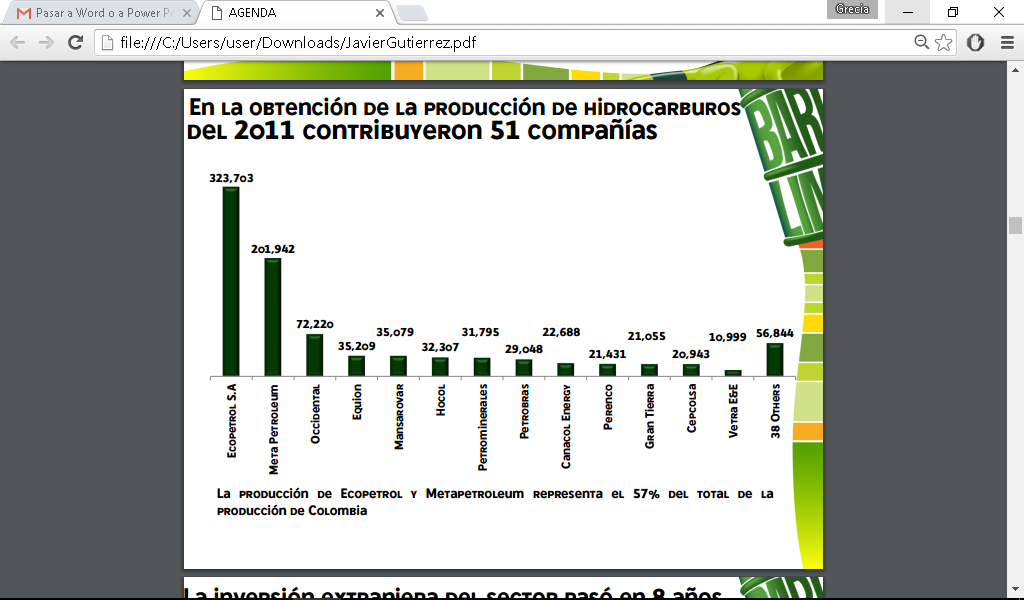 51 companies contributed In the 2011 hydrocarbons production acquisition
The Ecopetrol and the Metapetroleum production represent 57% of Colombian total production.
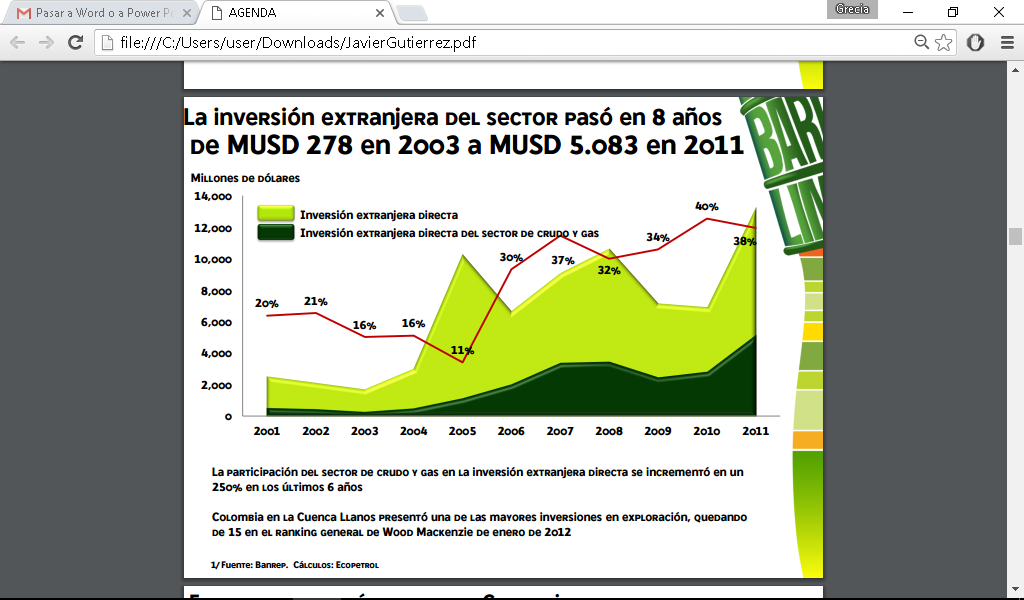 The sector foreign investment went in 8 years from MUSD 278 in 2003 to MUSD 5.083 IN 2011.
Million dollars
Direct foreign investment 
Crude and gas sector Direct foreign investment
The crude and gas sector participation in the direct foreign investment increased in 25% in the last 6 years.  
Colombia in Llanos Basin represented one of the biggest investments in exploration, being number 15 of the Wood Mackenzie general ranking of January 2012. 

1/ Source: Banrep. Calculation: Ecopetrol
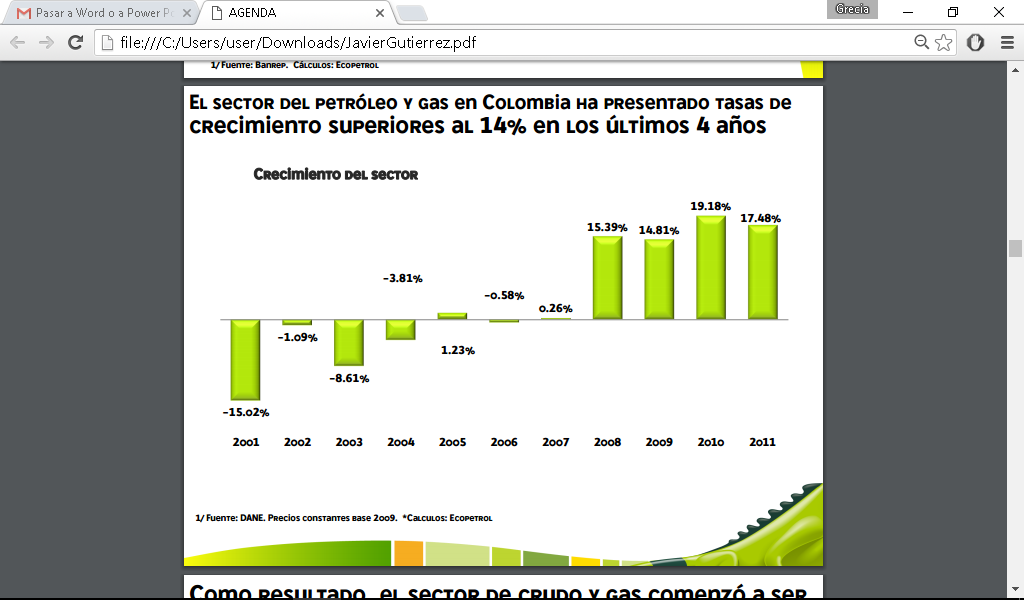 The oil and gas sector in Colombia has shown growth rates higher than 14% in the last 4 years
Sector Growth
1/ Source: DANE. Constant base prices 2009. *Calculation: Ecopetrol
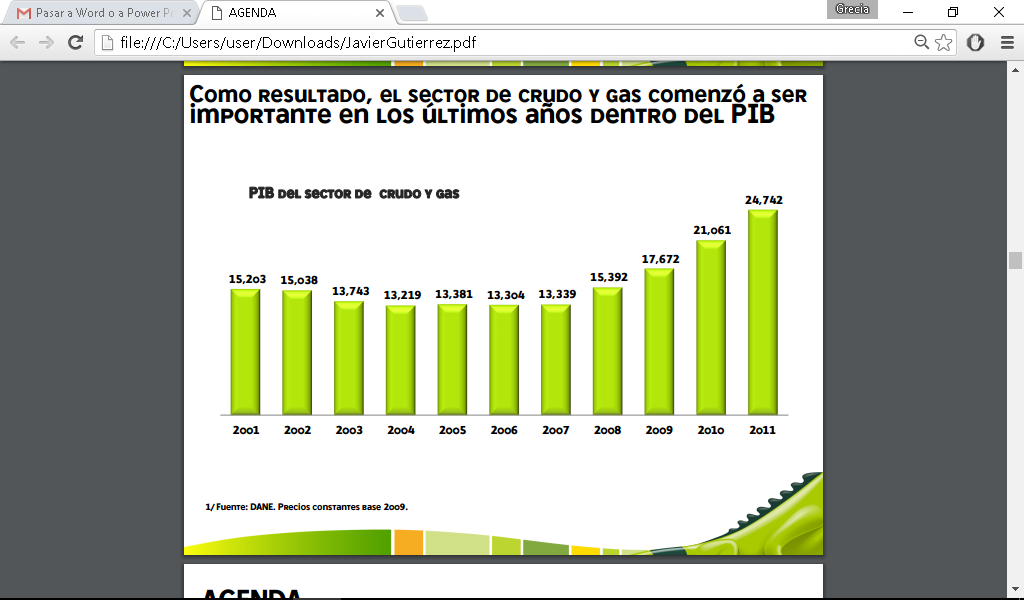 As a result, the crude and gas sector started to be important in the last year within the GDP
Crude and gas sector GDP
1/ Source: DANE. Constant base prices 2009.
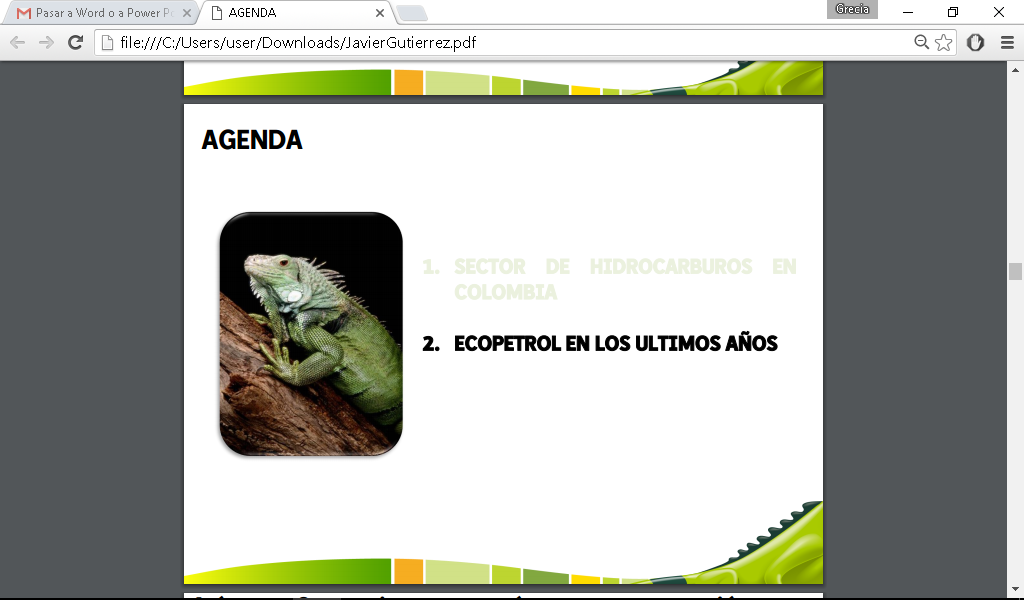 1. HYDROCARBON SECTOR IN COLOMBIA
2.	ECOPETROL  IN   THE    LAST    YEARS
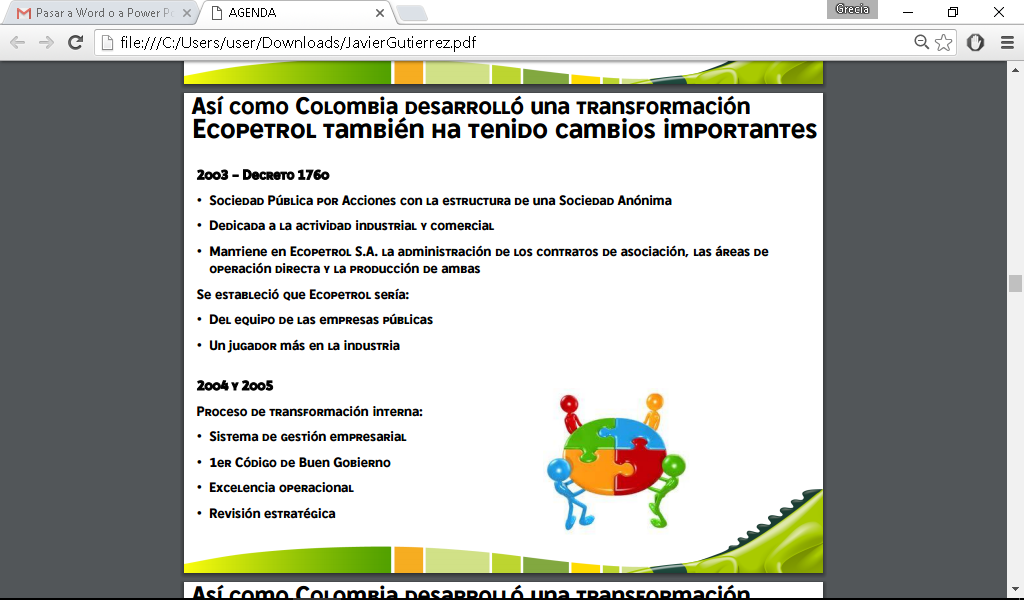 As Colombia developed a transformation, Ecopetrol also had important changes
2003 – Decree  1760
Public Company by Shares with the structure of a Limited Company. 
Dedicated to industrial and commercial activity. 
Keeps in Ecopetrol S.A. the administration of partnership contracts, the direct operation areas and the production of both. 
It was established that Ecopetrol would be: 
From the team of public companies.
Another player in the industry.
2004 and 2005
Internal Transformation Process: 
Business Management System
1st Code of Good Government
Operational Excellency 
Strategic Review
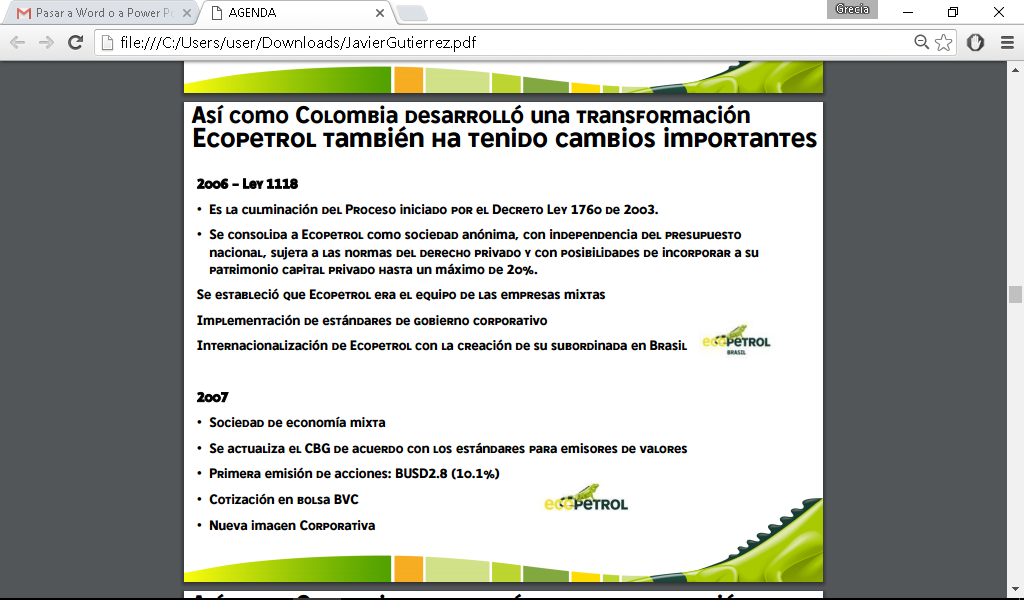 As Colombia developed a transformation, Ecopetrol also had important changes
2006 - Law  1118
It is the completion of the Process initiated by the Decree Law 1760 of 2003. 
Ecopetrol is consolidated as a limited company, independent from the national budget,  subject to the private laws regulations and with possibilities of incorporating to its assets private capital up to  a maximum of 20%. 
Ecopetrol was established to be the team of the mixed companies   Implementation of corporate governance standards 
Ecopetrol internationalization with the creation of a subsidiary in Brazil 


2007
Mixed Economy Company
The CBG is updated according to the standards for shares issuers
First shares issue: BUSD 2.8 (10.1%) 
BVC Stock Exchange Price 
New Corporate Image
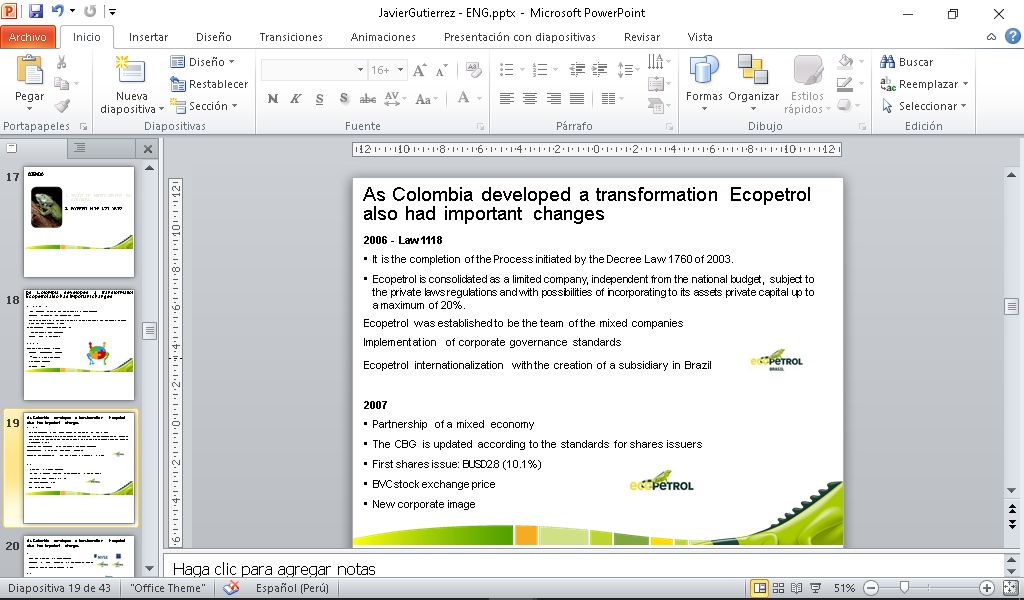 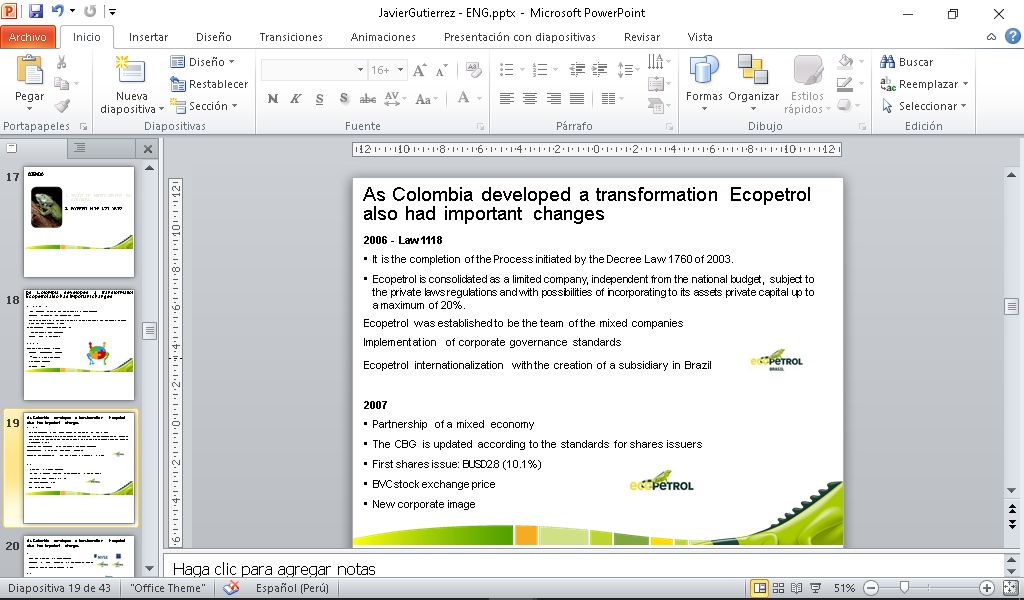 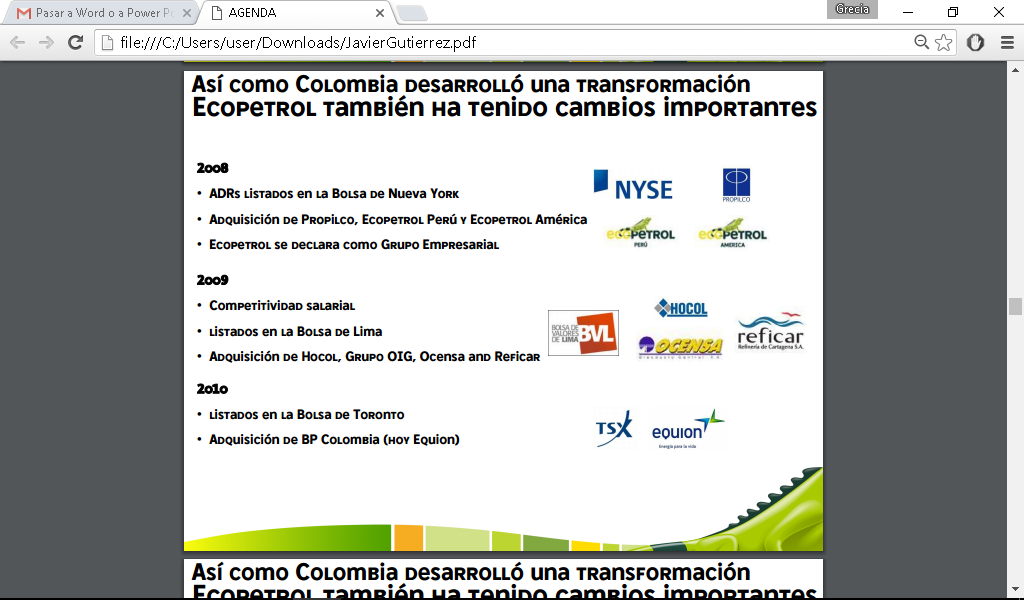 As Colombia developed a transformation, Ecopetrol also had important changes
2008
ADRs lists in the New York Stock Exchange 
Acquisition of Propilco, Ecopetrol Peru and Ecopetrol América
Ecopetrol declares itself as Business Group 

2009
Wage competitiveness 
Lists in the Lima Stock Exchange 
Acquisition of Hocol, Grupo OIG, Ocensa and Reficar

2010
Lists in the Toronto Stock Exchange 
Acquisition of BP Colombia (today Equion)
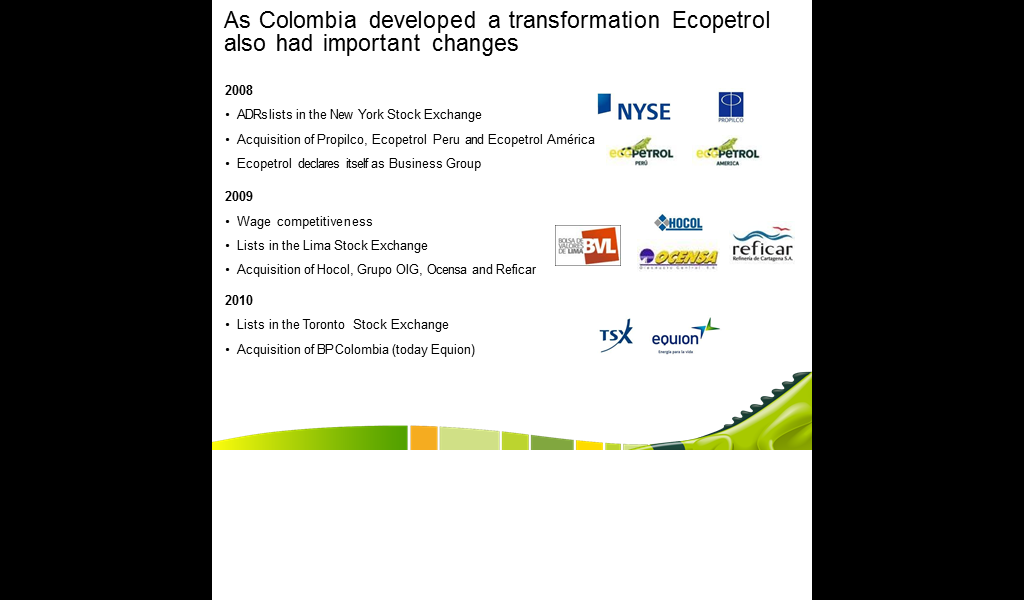 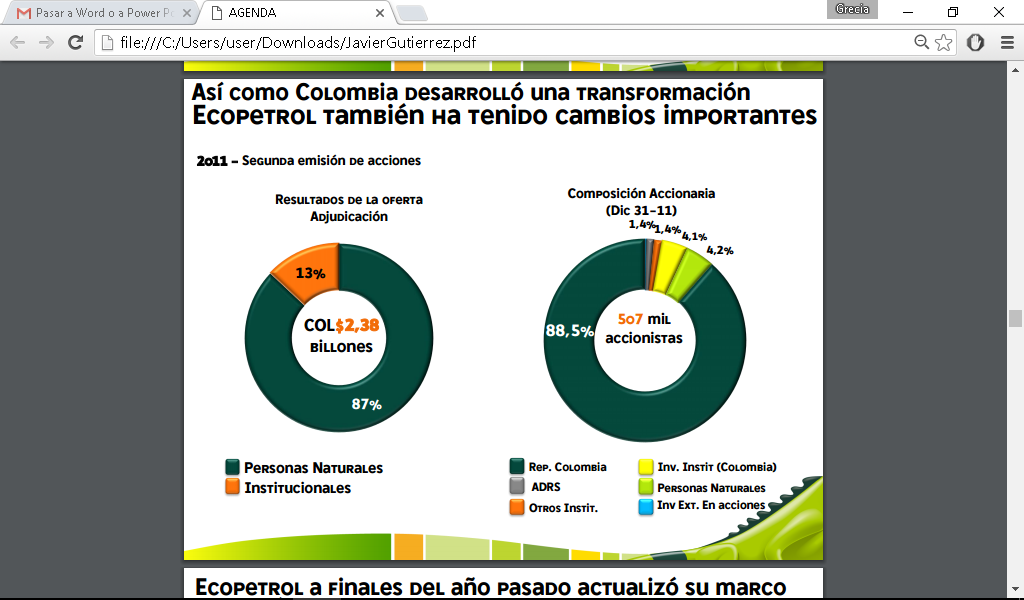 As Colombia developed a transformation, Ecopetrol also had important changes
2011 - Second shares issuance
Shareholder Structure 
(Dic 31-11)
Offer
Award Results
507 thousand  shareholders
COL$2,38
trillions
Rep. Colombia  ADRS
Other Instit.
Natural Persons  
Institutionals
Instit. Invest. (Colombia)
Natural Persons    Foreign Invest. In shares
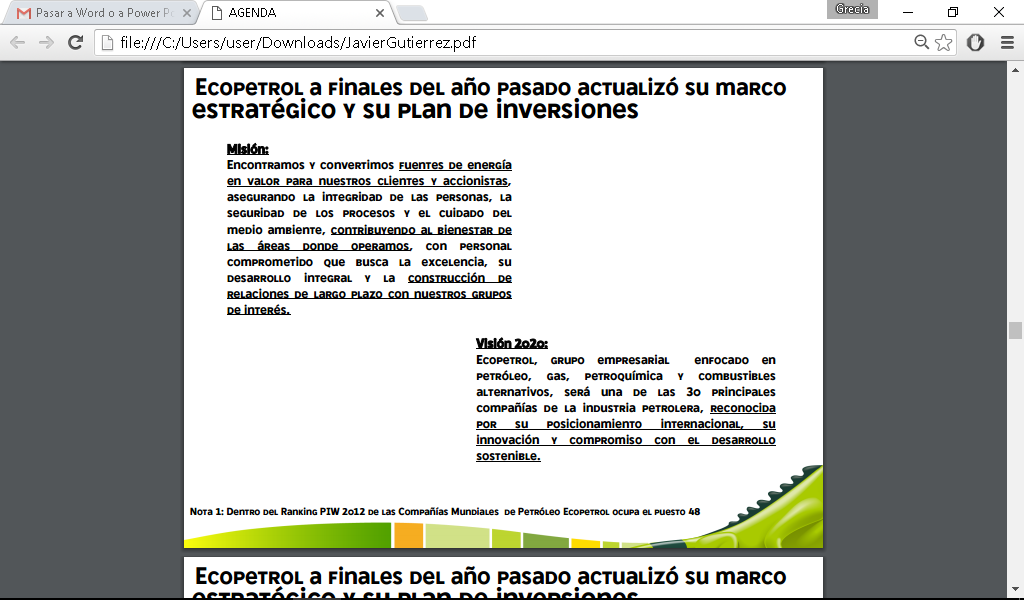 Ecopetrol by the end of last year updated its strategic framework and its investment plan
Mission:
We find and convert energy sources in value for our clients and shareholders ensuring the people’s integrity, the processes’ security and the environment care, contributing to the well-being of the areas where we operate, with a committed staff that seeks excellence, its comprehensive development and the long term relationship building with our stakeholders groups.
Vision 2020:
Ecopetrol, Business Group, focused in oil, gas, petrochemistry and alternative fuels, will be one of the 30 main companies of the oil industry recognized for its international positioning, its innovation and commitment with the sustainable development.
Note 1: Within the 2012 PIW Ranking of the World Oil Companies Ecopetrol ranks 48
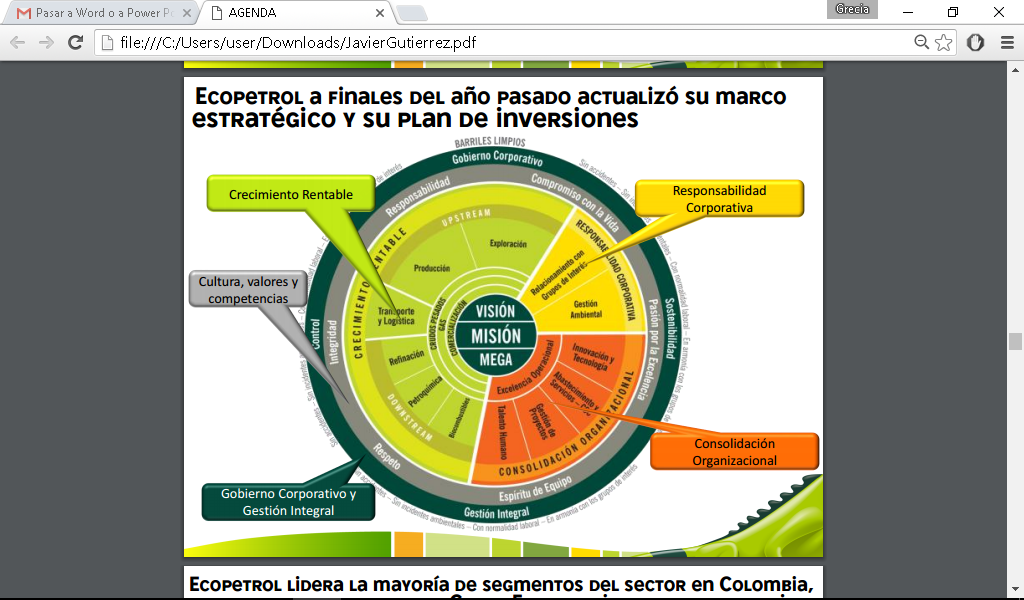 Ecopetrol by the end of last year updated its strategic framework and its investment plan
¿
Corporate Responsibility
Profitable Growth
Culture, values and competences
VISIONMISIONMEGA
Organizational Consolidation
Corporate Government  and  Comprehensive Management
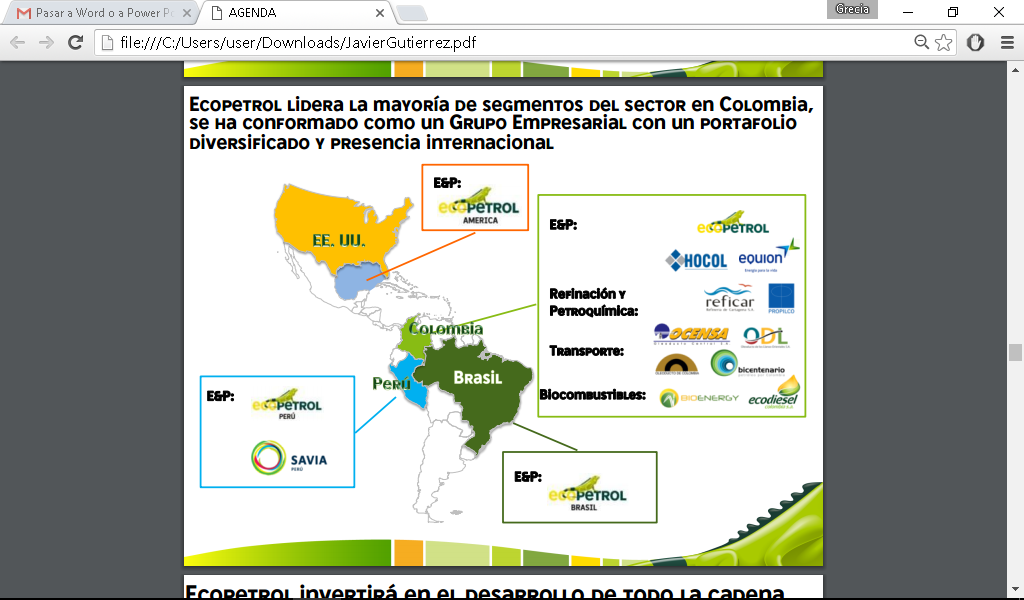 Ecopetrol leads most of the sector segments in Colombia, it has been established as a Business Group with a diversified portfolio and international presence
Refining and  Petrochemistry:
Transport:
Biofuel:
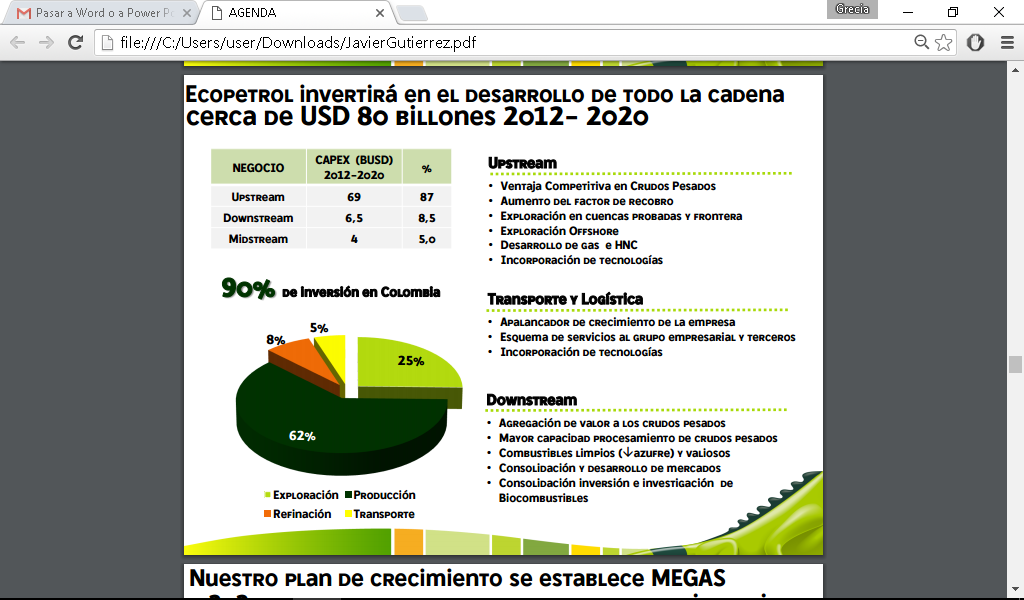 Ecopetrol will invest in the development of the whole chain close to USD 80 trillion 2012 -2020
Competitive advantage in Heavy Crudes 
Increase of the recovery factor 
Exploration in proven basins and border 
Offshore Exploration 
Gas  and HNC development 
Technologies incorporation
of investment In Colombia
Transport and Logistics
Company’s growing lever 
Service scheme for the business group and third parties 
Technology incorporation
Value addition to the heavy crudes 
Greater capacity of heavy crudes processing 
Valuable and clean fuels (↓ sulphur)  
Market consolidation and development 
Investment consolidation and biofuels research
Exploration  Refining
Production  Transport
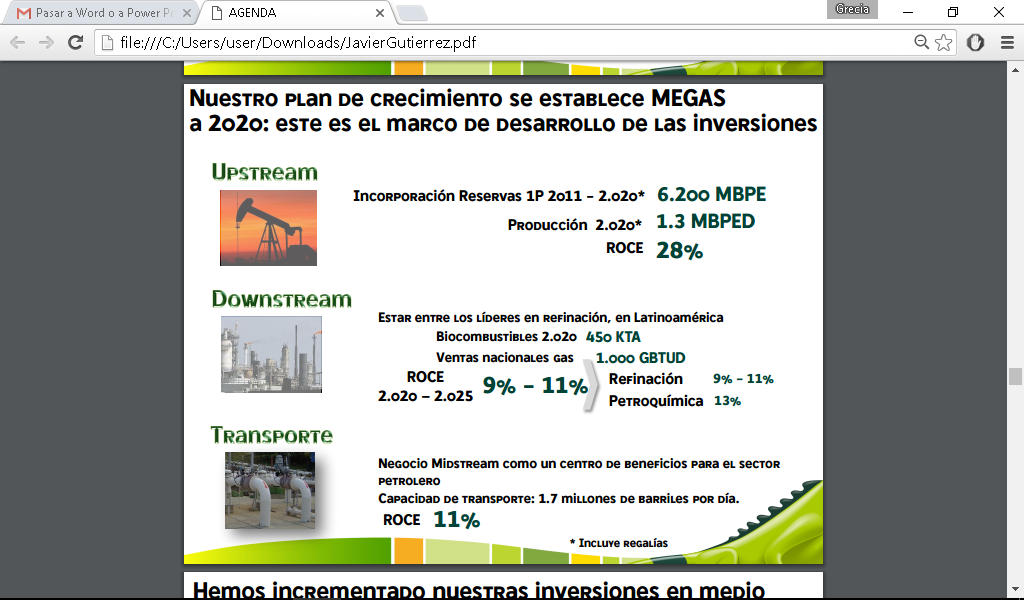 Our growth plan is established MEGAS to 2020: this is the investment development framework
Reserves Incorporation 1P 2011 - 2.020*	6.200 MBPE
1.3 MBPED
28%
Production 2.020*
ROCE
Being between the leaders in refining in Latin America
Biofuel  2.020
Gas national sales 	1.000 GBTUD
ROCE  
2.020 – 2.025
Refining
Petrochemistry
Midstream business as a benefit center for the Oil sector 
Transport capacity: 1.7 million barrels per day
* Includes royalties
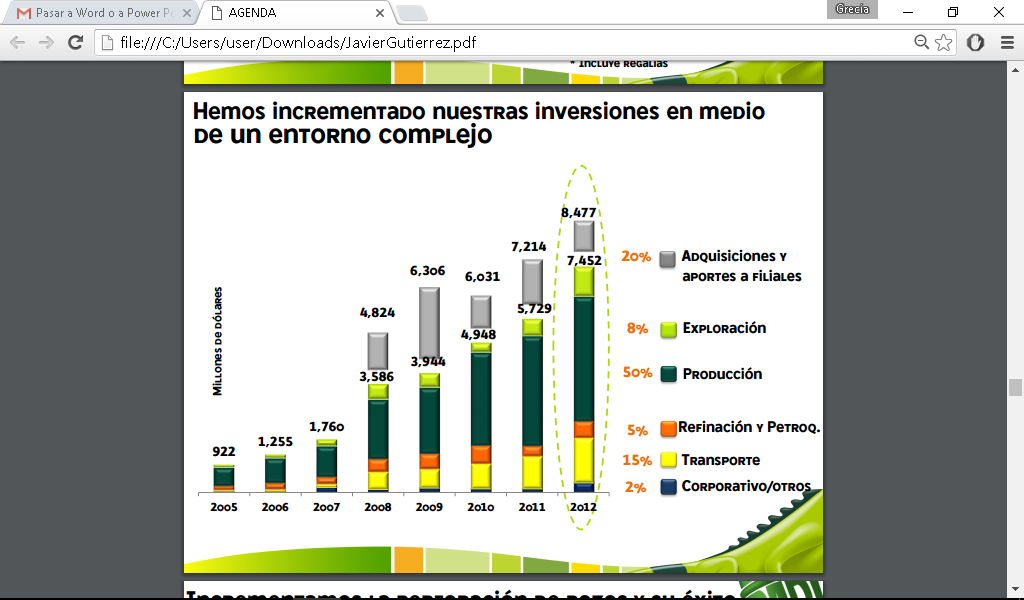 We have increased our investments in the middle of a difficult environment
Acquisitions and contributions to subsidiaries
Millions of dollars
Exploration
Production
Refining and Petroq.
Transport  Corporate/others
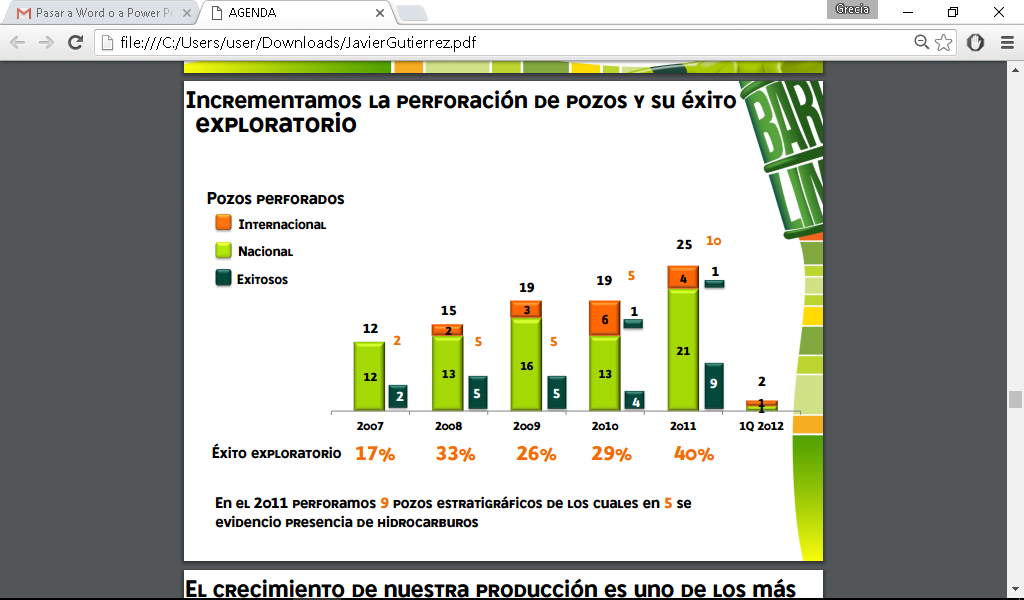 We have increased well drilling and its exploratory success
Drilled wells
International
National
Successful
Exploratory success
In 2011, we drilled 9 stratigraphic wells from which 5 shown hydrocarbons
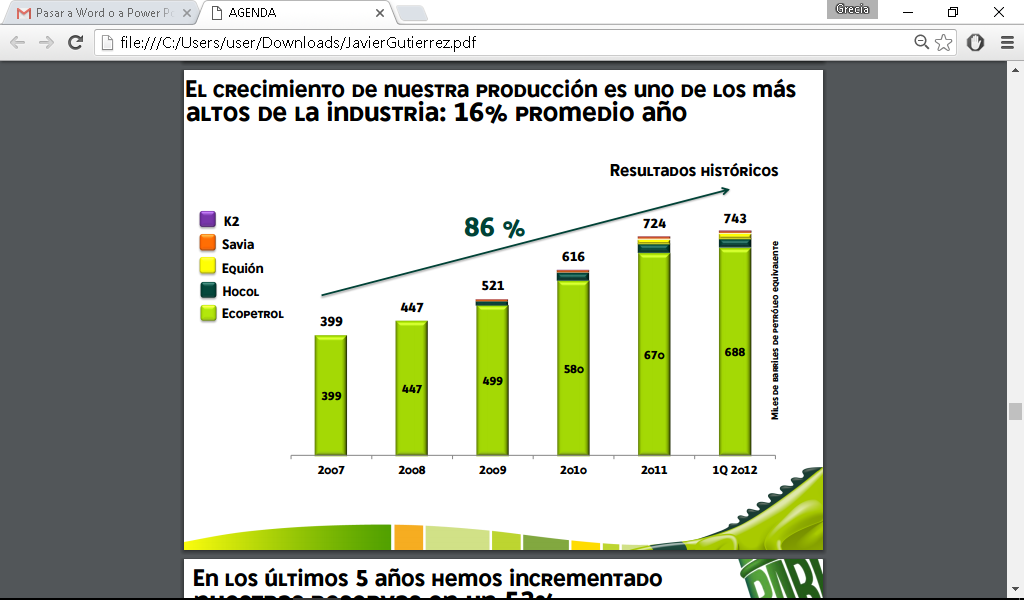 Our production growth is one of the highest in the industry: 16% year average
Historical results
Thousands of equivalent oil barrels
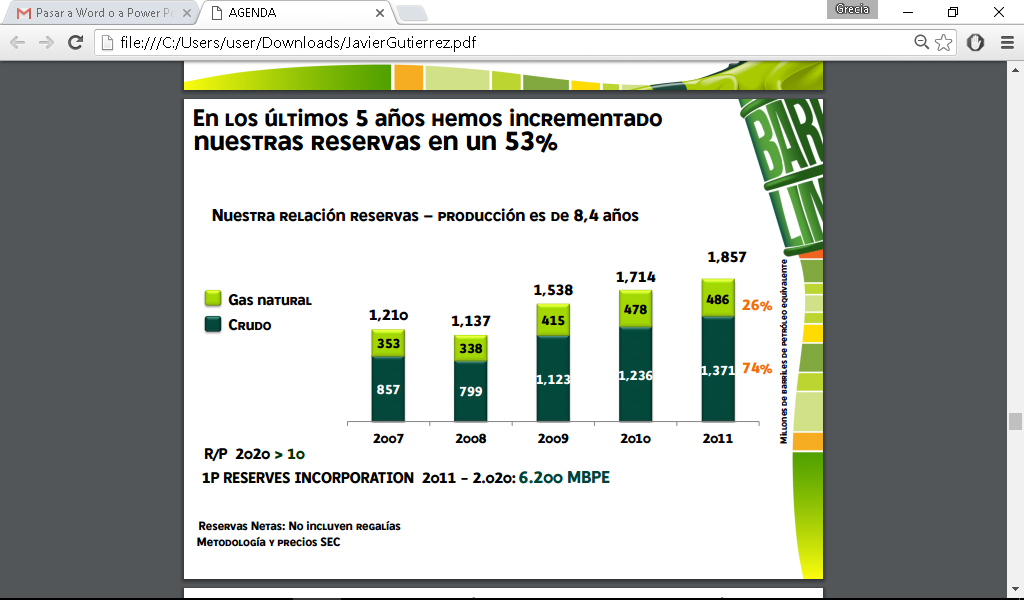 In the last 5 years, we have increased our reserves in a 53%
Our relation reserves – production is 8,4 years 
 
1,857
Millions of equivalent oil barrels
Natural Gas 
Crude
R/P  2020 > 10
1P RESERVES  INCORPORATION  2011 - 2.020: 6.200 MBPE

Net reserve: Does not include royalties 
SEC  methodology and prices
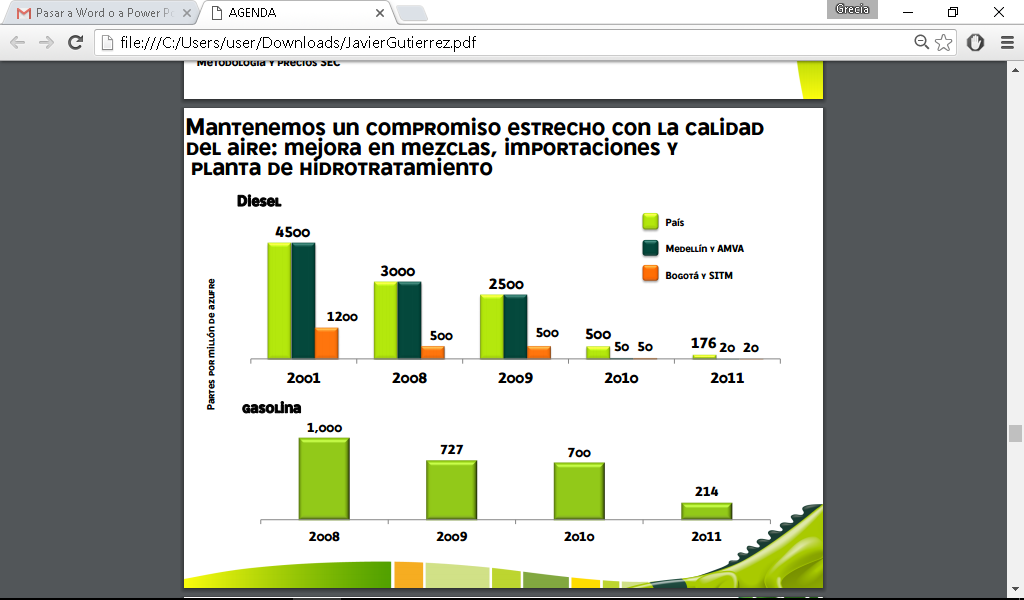 We keep a close commitment with the air quality: improvement in mixtures, imports and hydro treatment plant
Country
Medellín y AMVA
Bogota and  SITM
Gasoline
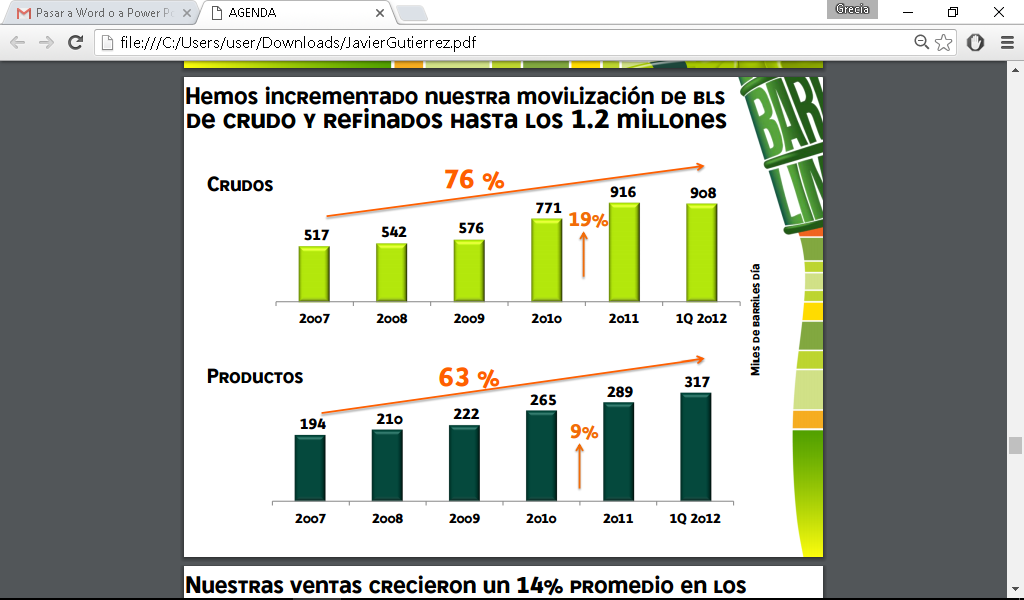 We have increased our mobilization of crude and refined barrels up to 1.2 millions
Crudes
Thousands of barrels/day
Products
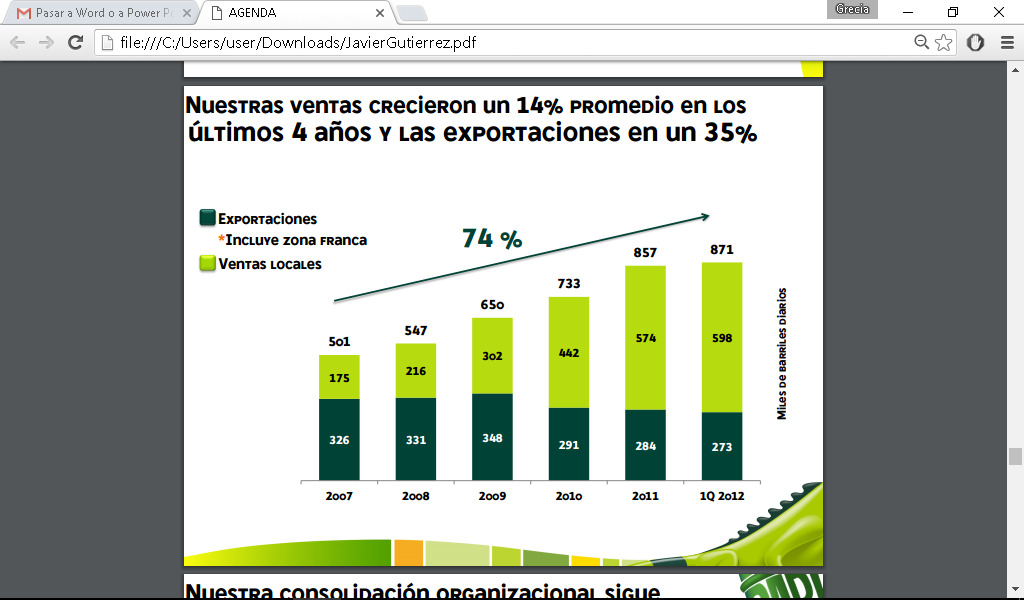 Our sales grew a 14% average in the last 4 years and  the exports in a 35%
Exports 
*Includes free zone 
Local sales
Thousands of barrels/day
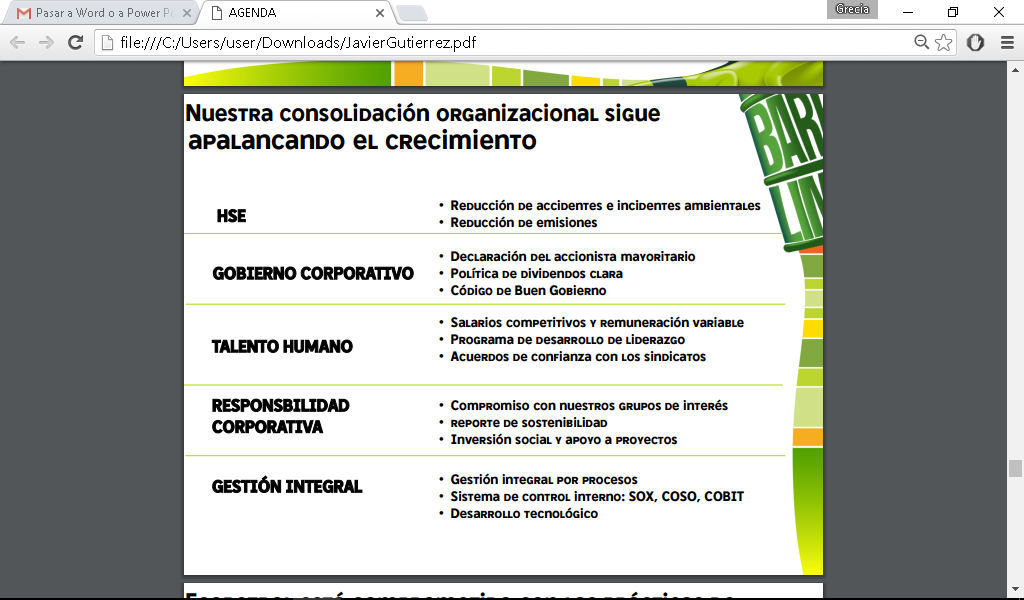 Our organizational consolidation continues levering the growth
Reduction of environmental accidents and incidents 
Emissions reduction
Declaration of the majority shareholder
Clear dividend policy 
Good Government Code
CORPORATE  GOVERNMENT
Competitive wages and variable remuneration
Leadership development program 
Trust agreement with unions
HUMAN TALENT
CORPORATE RESPONSIBILITY
Commitment with our stakeholder groups 
Sustainability report 
Social investment and support to projects
Comprehensive management by processes 
Internal control system: SOX, COSO, COBIT
Technological development
COMPREHENSIVE MANAGEMENT
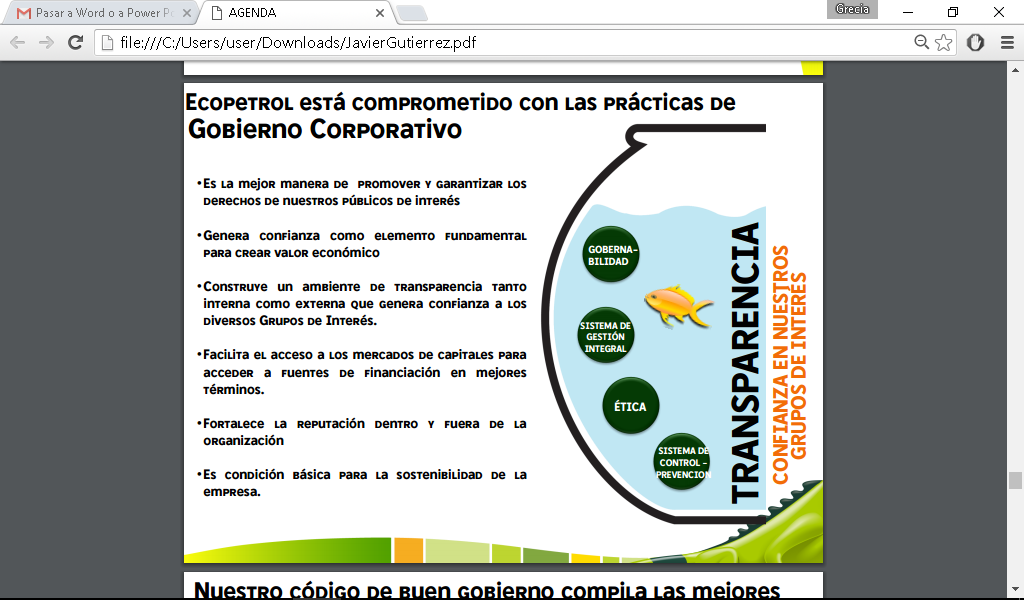 Ecopetrol is committed with the Corporate Government practices
• It is the best way to promote and guarantee the rights of our interest publics. 

• Generates trust as a key element to create economic value. 

• Builds a transparency environment, internal and externally, that generates trust to the different Stakeholder Groups. 

• Facilitates the access to the capital markets to access to sources of funding in better terms. 

• Strengthens the reputation inside and outside the organization. 

• A basic condition for the company sustainability.
TRANSPARENCY
GOBERNABILITY
TRUST IN OUR STAKEHOLDER GROUPS
COMPREHENSIVE MANAGEMENT SYSTEM
ETHICS
CONTROL AND PRVENTION SYSTEM
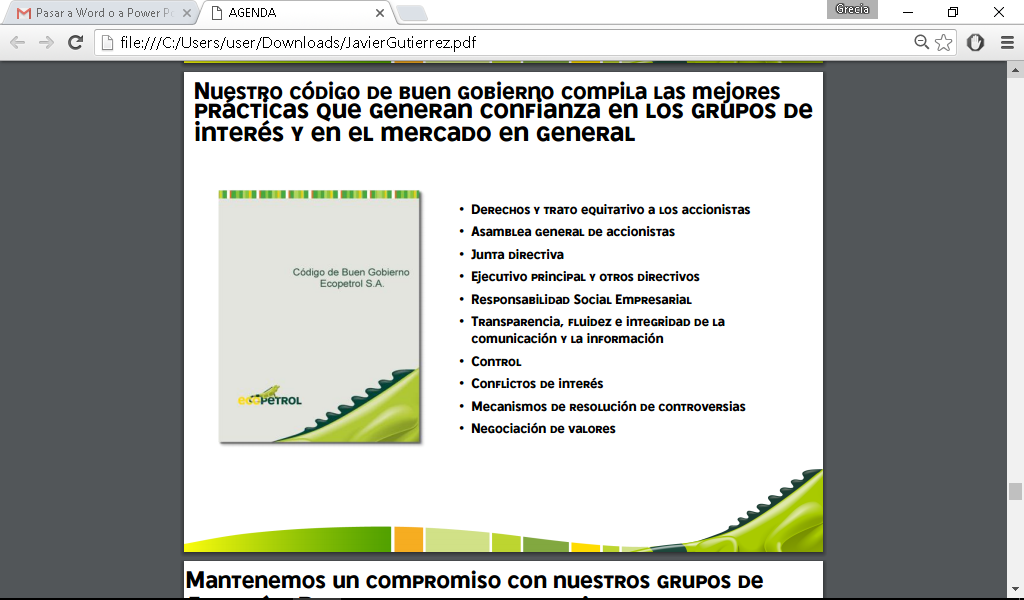 Our good government code compiles the best practices that generate trust in the stakeholder groups and in the market in general
Rights and equal treatment to the shareholders 
Shareholders General Assembly 
Board of Directors 
Chief executive and other executives
Corporate Social Responsibility
Transparency, fluency and integrity of the communication and information 
Control 
Conflict of interest 
Mechanisms of disputes resolution
Securities negotiation
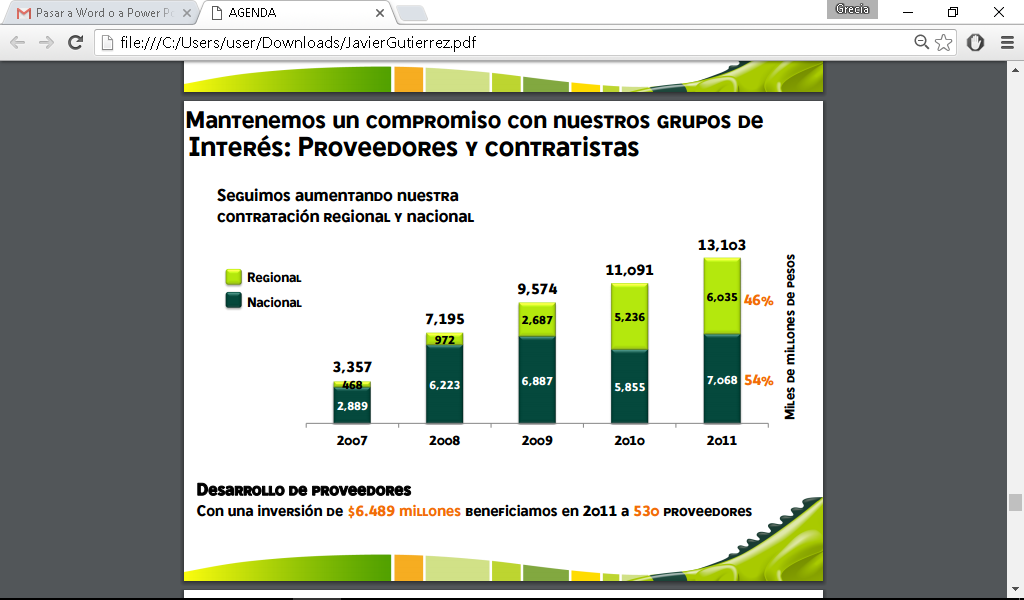 We keep a commitment with our stakeholder groups: Providers and contractors
We continue increasing our regional and national recruitment
Billions of pesos
Regional  National
Providers Development 
With an investment of $6.489  millions we benefit in 2011 to 530 providers
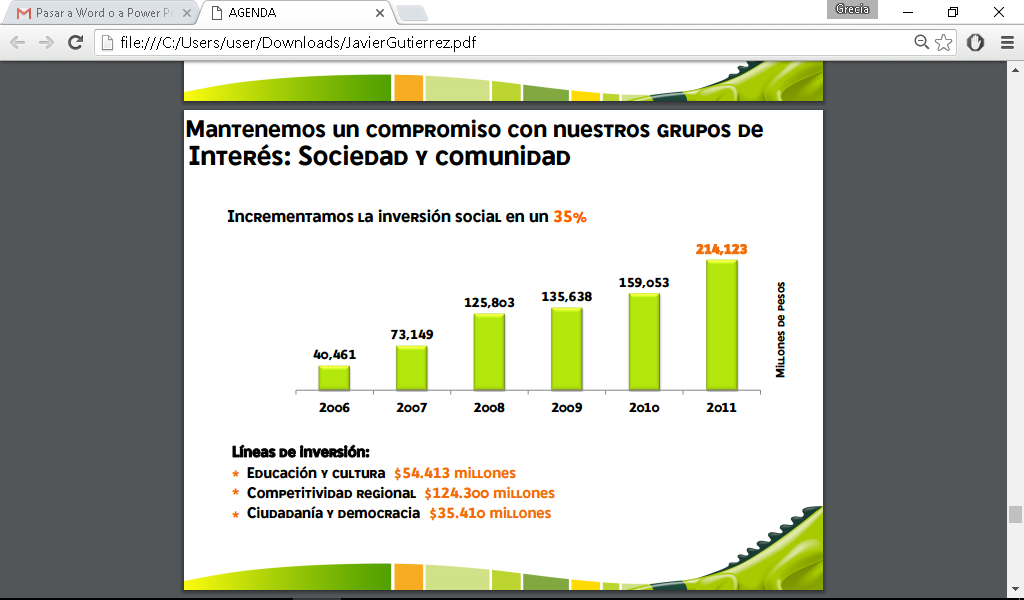 We keep a commitment with our stakeholder groups: Society and community
We have increased the social investment in a 35%
Millions of pesos
Investment lines:
Education and Culture  $54.413 millions
Regional Competitiveness   $124.300 millions
Citizenship and Democracy  $35.410 millions
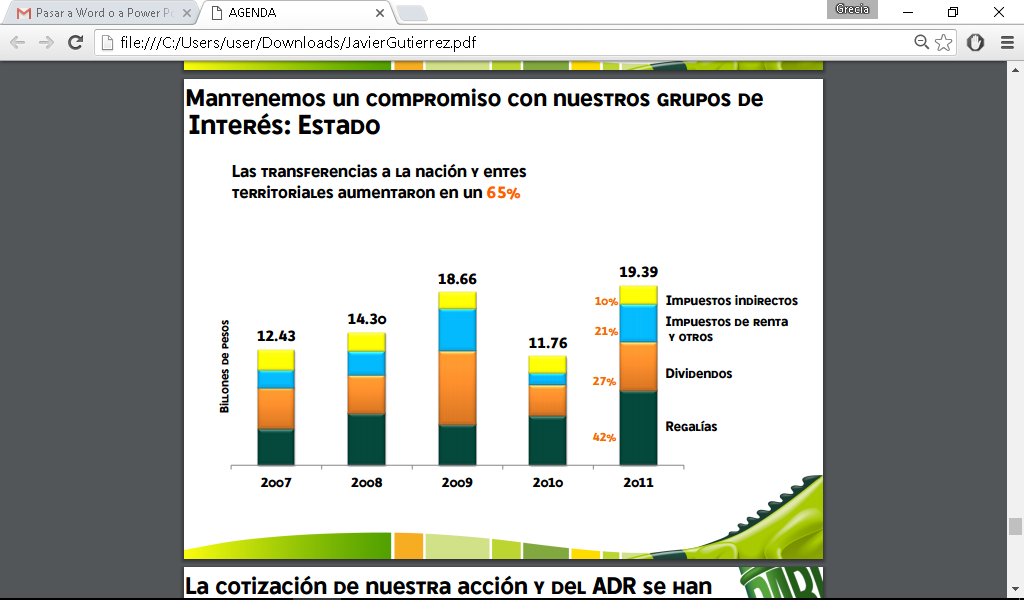 We keep a commitment with our stakeholder groups: State
The transfers to the nation and territorial entities increased in a 65%
Indirect taxes 
Income taxes and others
Trillions pesos
Dividends
Royalties
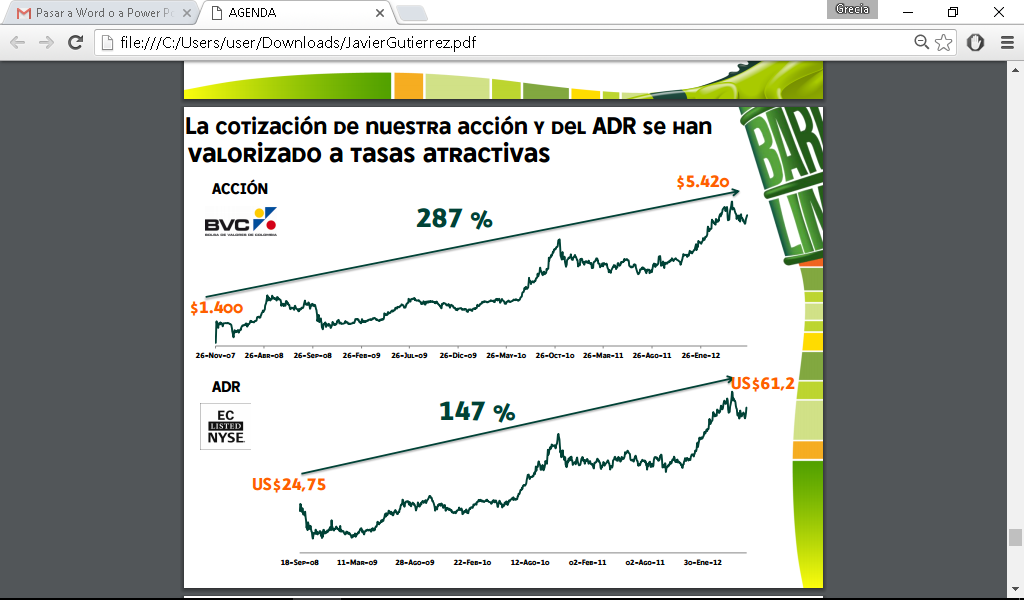 The quotation of our share and the ADR have been valued in attractive rates
SHARE
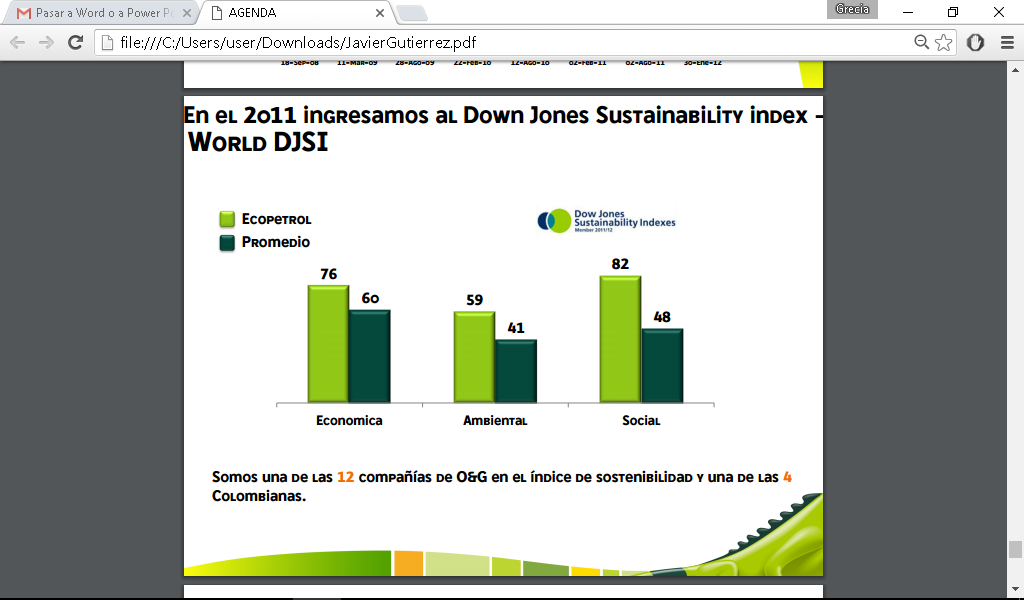 In 2011, we became part of the Down Jones Sustainability Index – World DJSI
Ecopetrol  Average
Economic
Environmental
Social
We are one of the 12 companies of O&G in the sustainability index and one of the 4 Colombian ones.
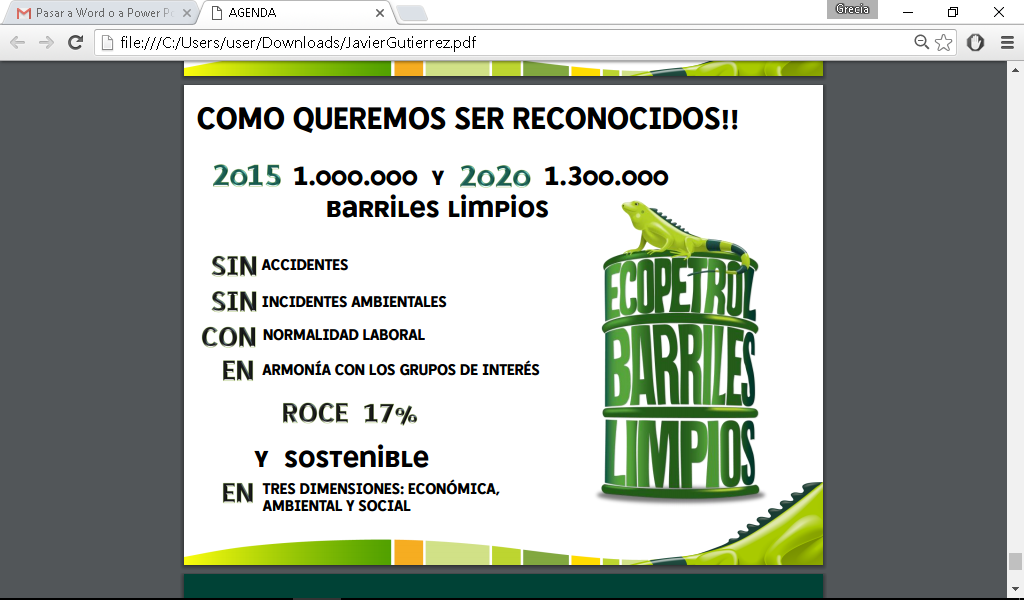 HOW  WE  WANT  TO  BE RECOGNIZED!!
clean barrels
NO
ACCIDENTS
ENVIRONMENTAL INCIDENTS   LABOR REGULATIONS 

HARMONY WITH THE STAKEHOLDER GROUPS
NO
WITH
IN
and sustainable 
THREE DIMENSIONS: ECONOMIC, ENVIRONMENTAL AND SOCIAL
IN
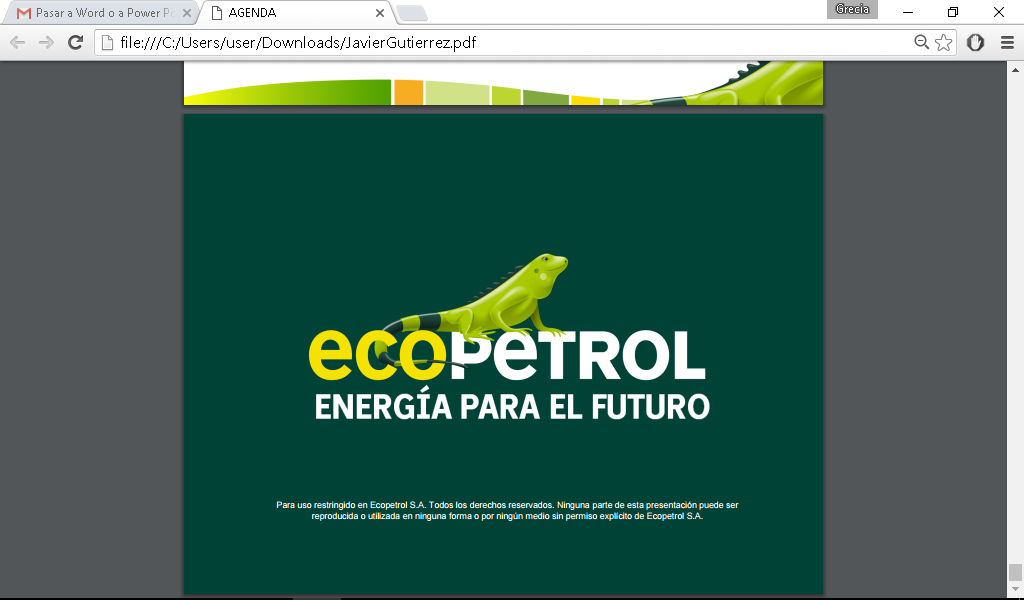 ENERGY FOR THE FUTURE
For restricted use in Ecopetrol S.A. All rights reserved. No part of this presentation can be reproduced or used in any way or by any means without explicit permission of Ecopetrol S.A.